지붕 TPO 시공안
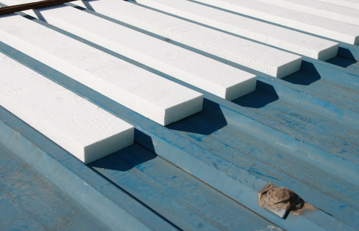 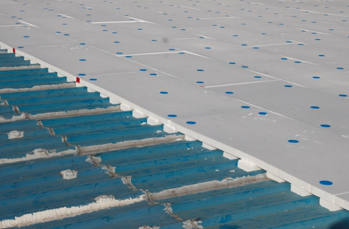 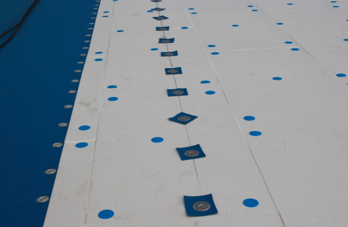 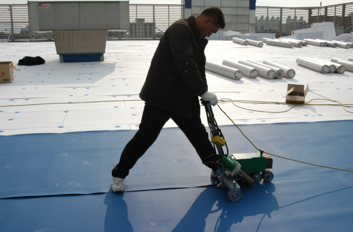 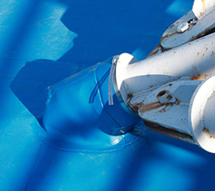 건물 외벽 보수안
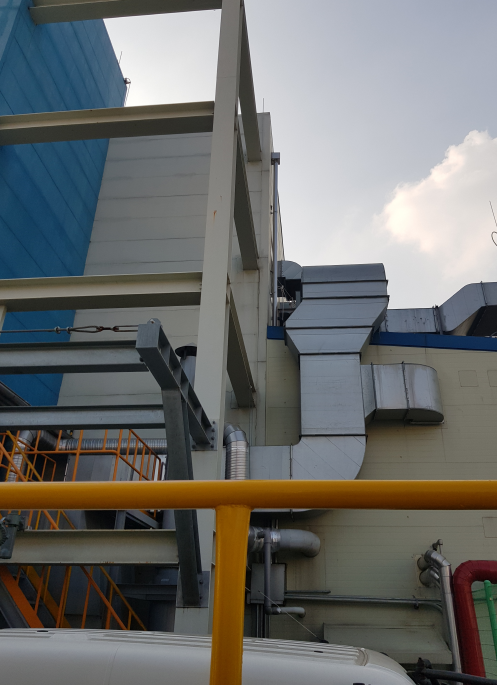 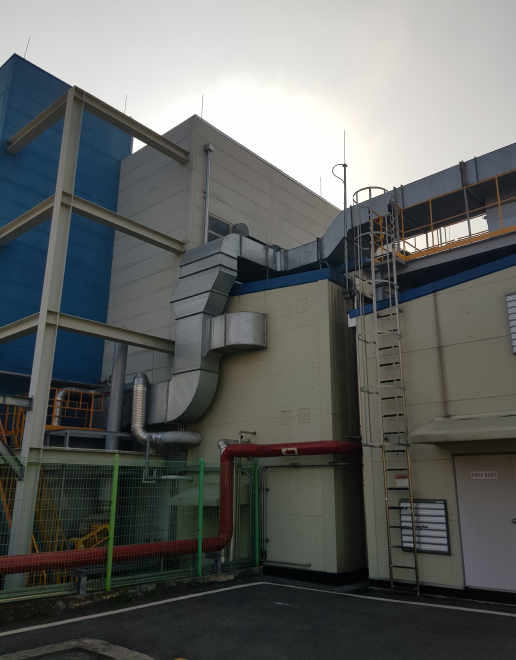 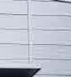 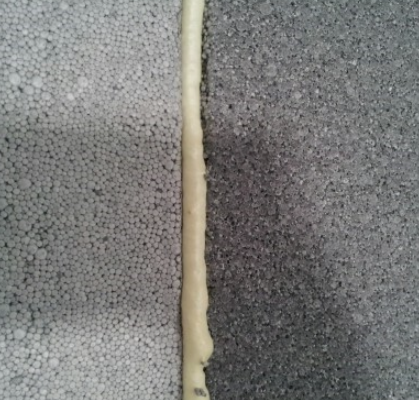 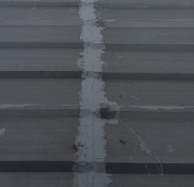 본동
본동
확장동
확장동
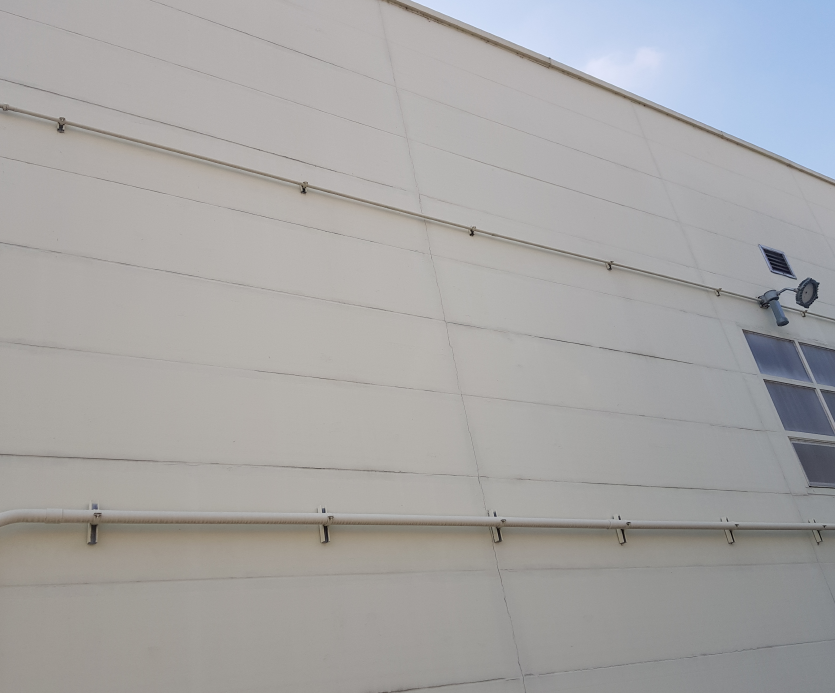 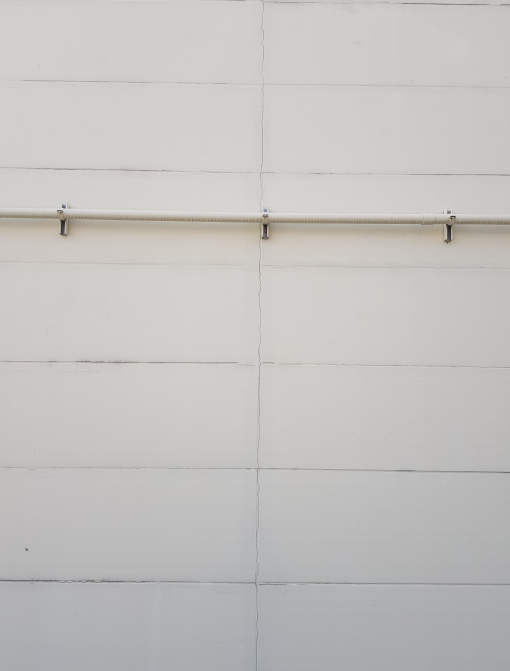